Starting the Journey: Presentations in Emergency Departments
Andrew Herring, MD Chief Division of Addiction MedicineAlameda Health System, Oakland, CA
Pain & Addiction: Common Threads: Navigating pain and addiction challenges across transitions of care. 
April 13, 2023, Washington, DC.
Disclosures
Andrew Herring, MD
Pain & Addiction: Common Threads 
April 13, 2023
No Disclosures
Certifications
American Board of Emergency Medicine
American Board of Preventative Medicine-Addiction Medicine
American Board of Pain Medicine
Crowding and costs are manufactured by non-clinical factors
Free, 24-7
Comprehensive—medicine, food, shelter
Ketamine is cheap, easy, and every ER doc knows how to use it
Don’t believe the hype
Emergency Departments are a beautiful triumph of democracy
[Speaker Notes: This slide is to address”why”
 work with the ER and to break down barriers of collaboration that are so common]
Integrated systems of care should be standard
Clinic
Clinic
Bad pharmacist
Jail/Prison
Shelter
Emergency Department24-7 partner to fill in treatment gaps and apply high-intensity treatments
First ER buprenorphine study
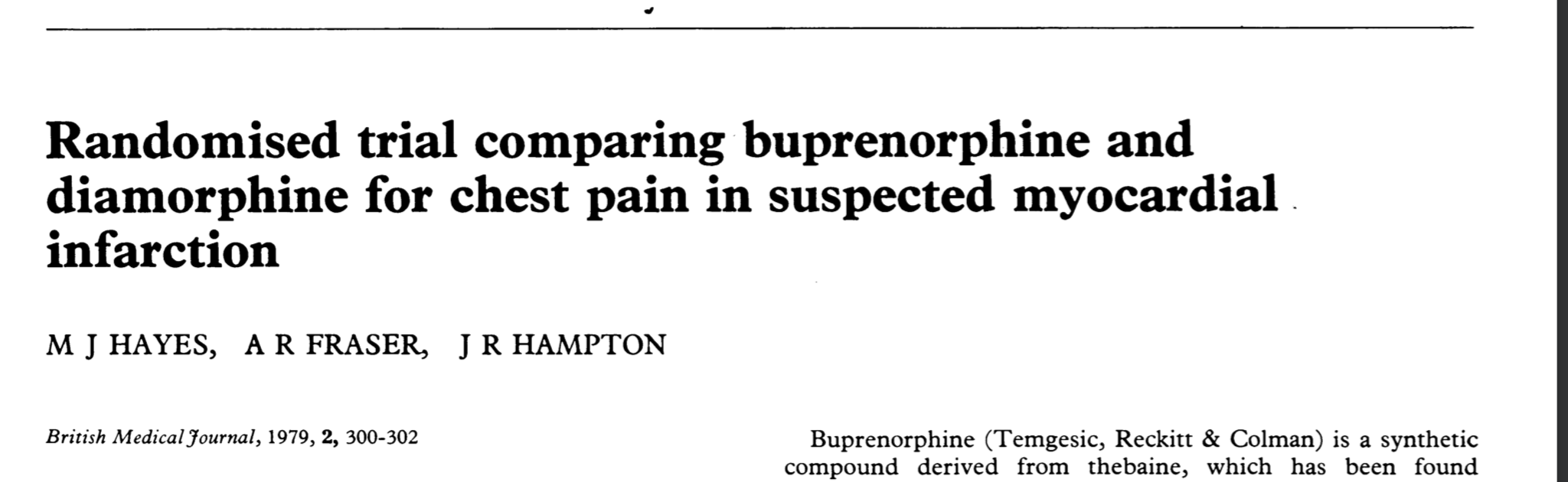 “Smokes 2 grams fentanyl daily”
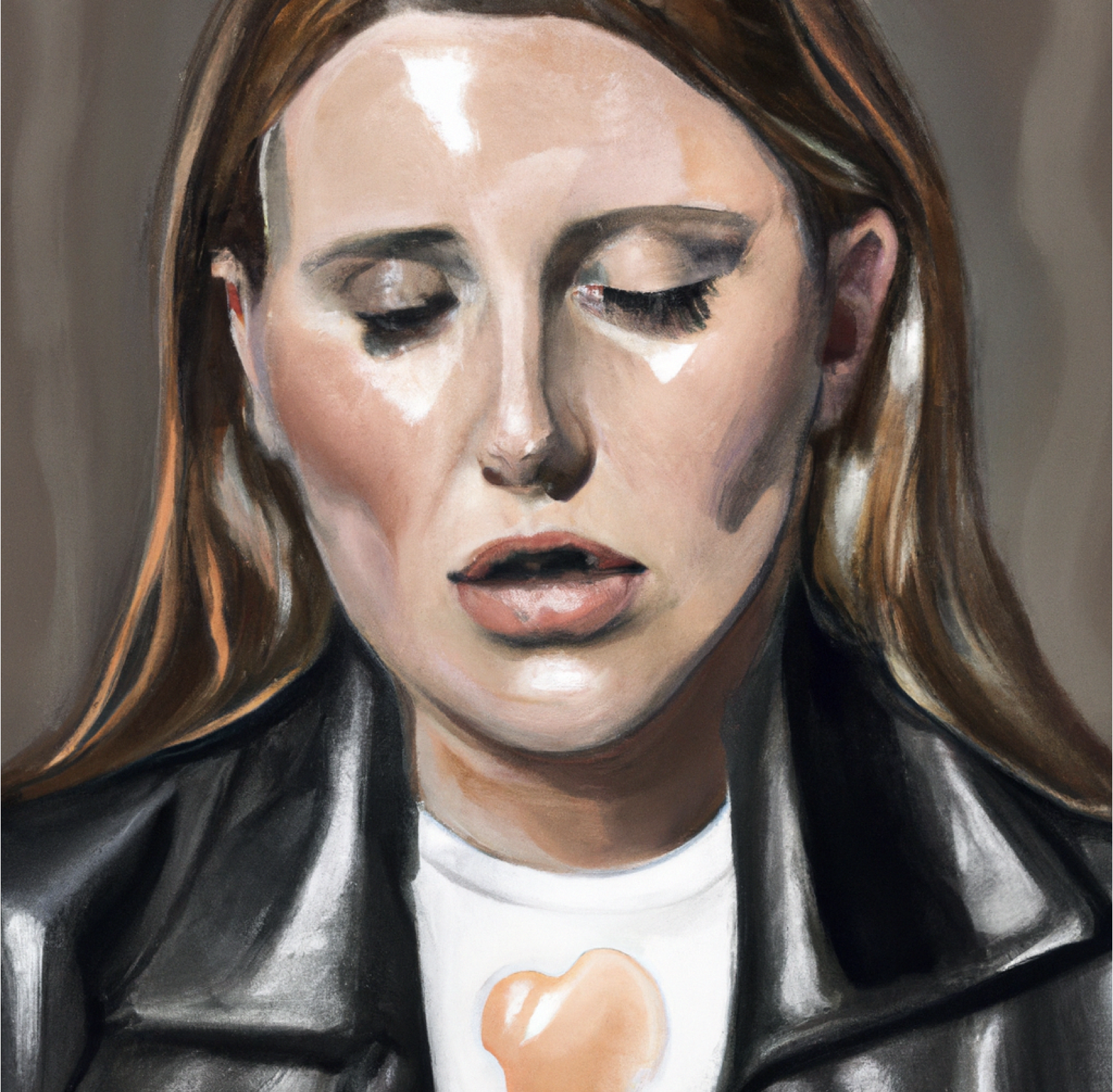 Restrained driver in high speed rollover motor vehicle crash
3 broken ribs and a pulmonary contusion

Last use of fentanyl 8 hours ago
Last use of methamphetamine 4 hours ago
Caulfield, Mackenzie Duncan Gregory, et al. "Transitioning a patient from injectable opioid agonist therapy to sublingual buprenorphine/naloxone for the treatment of opioid use disorder using a microdosing approach." BMJ Case Reports CP 13.3 (2020): e233715.
Step 1: Dose opioids appropriately
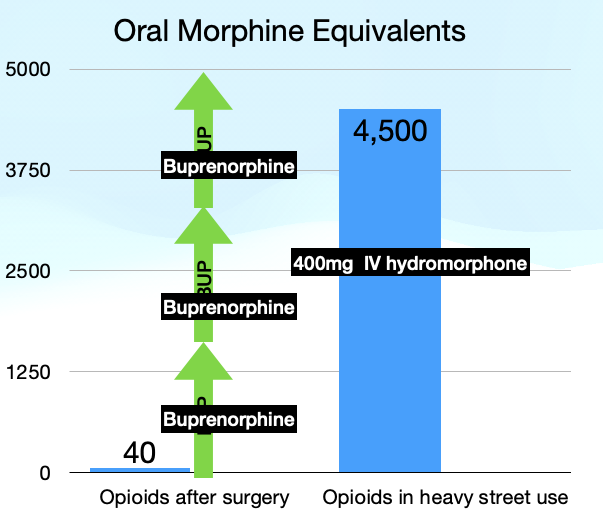 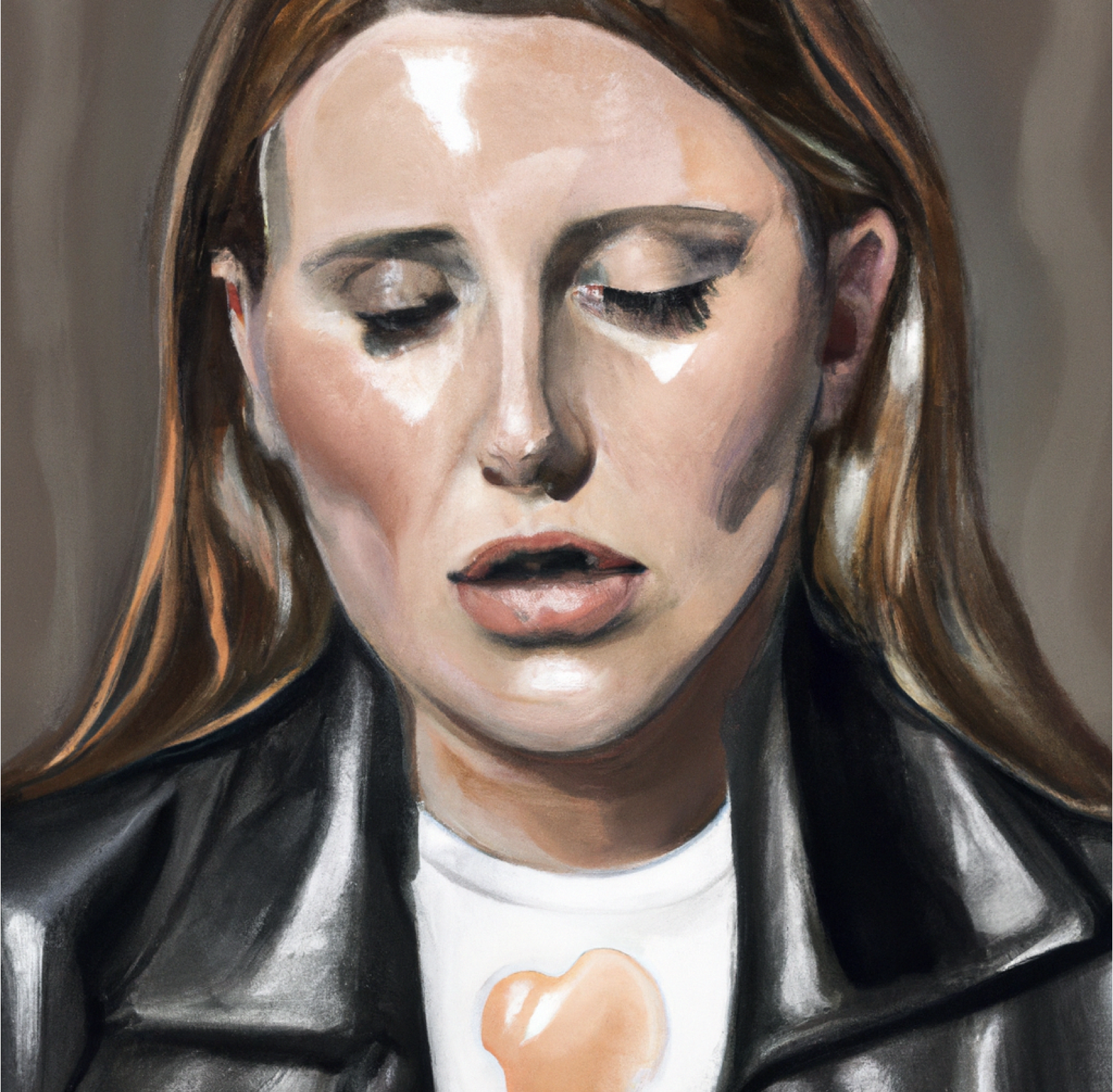 Ab
Caulfield, Mackenzie Duncan Gregory, et al. "Transitioning a patient from injectable opioid agonist therapy to sublingual buprenorphine/naloxone for the treatment of opioid use disorder using a microdosing approach." BMJ Case Reports CP 13.3 (2020): e233715.
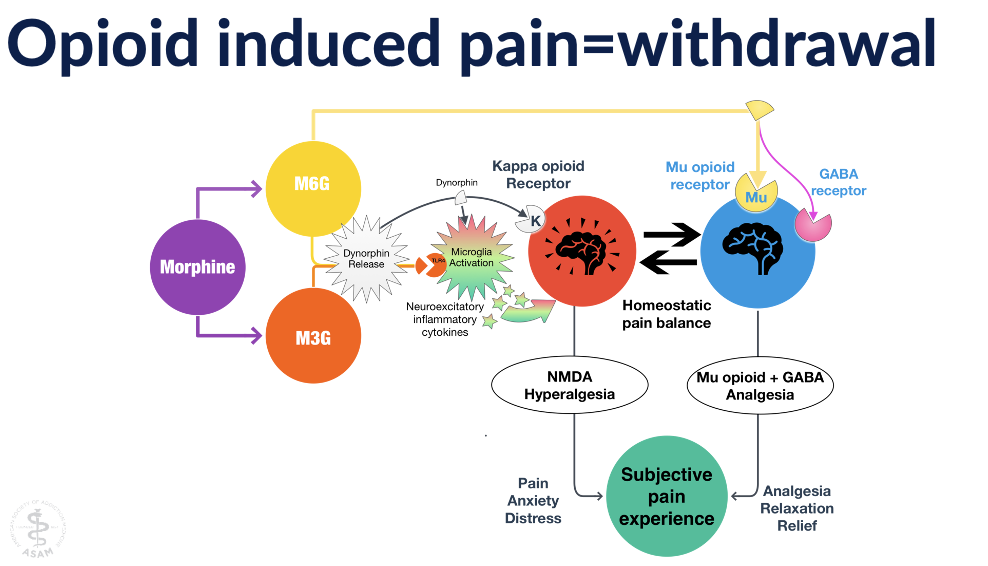 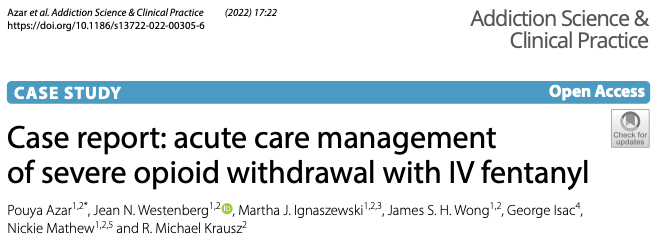 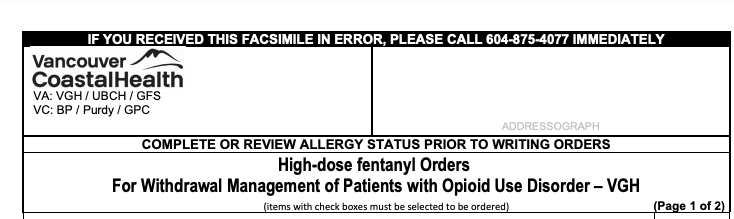 200mcg IV fentanyl every 10 minutes till comfortable
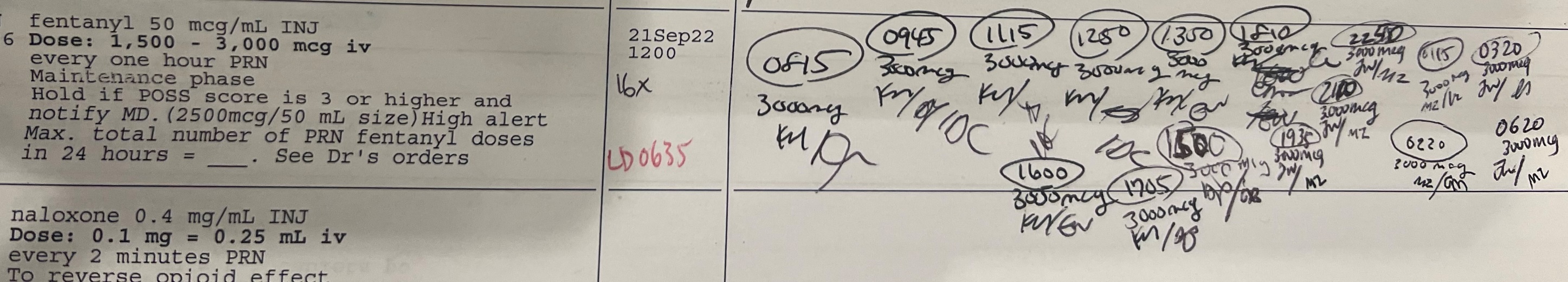 Lots of receptors lots of interventions
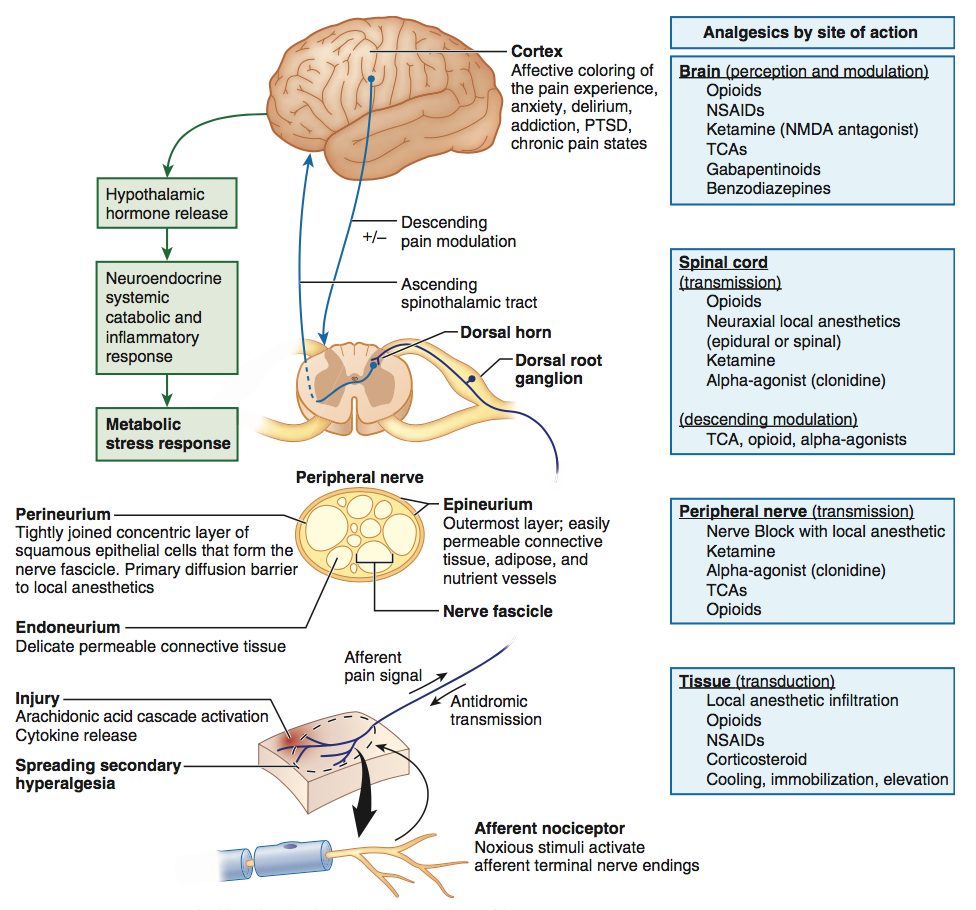 Experience of pain is complex
Expression of pain is complex
Using multiple medication classes and non-pharmacologic interventions is standard
Treatment of pain and opioid withdrawal is  the same
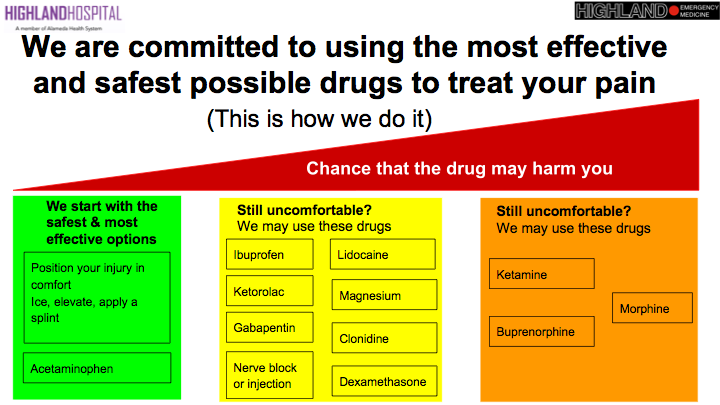 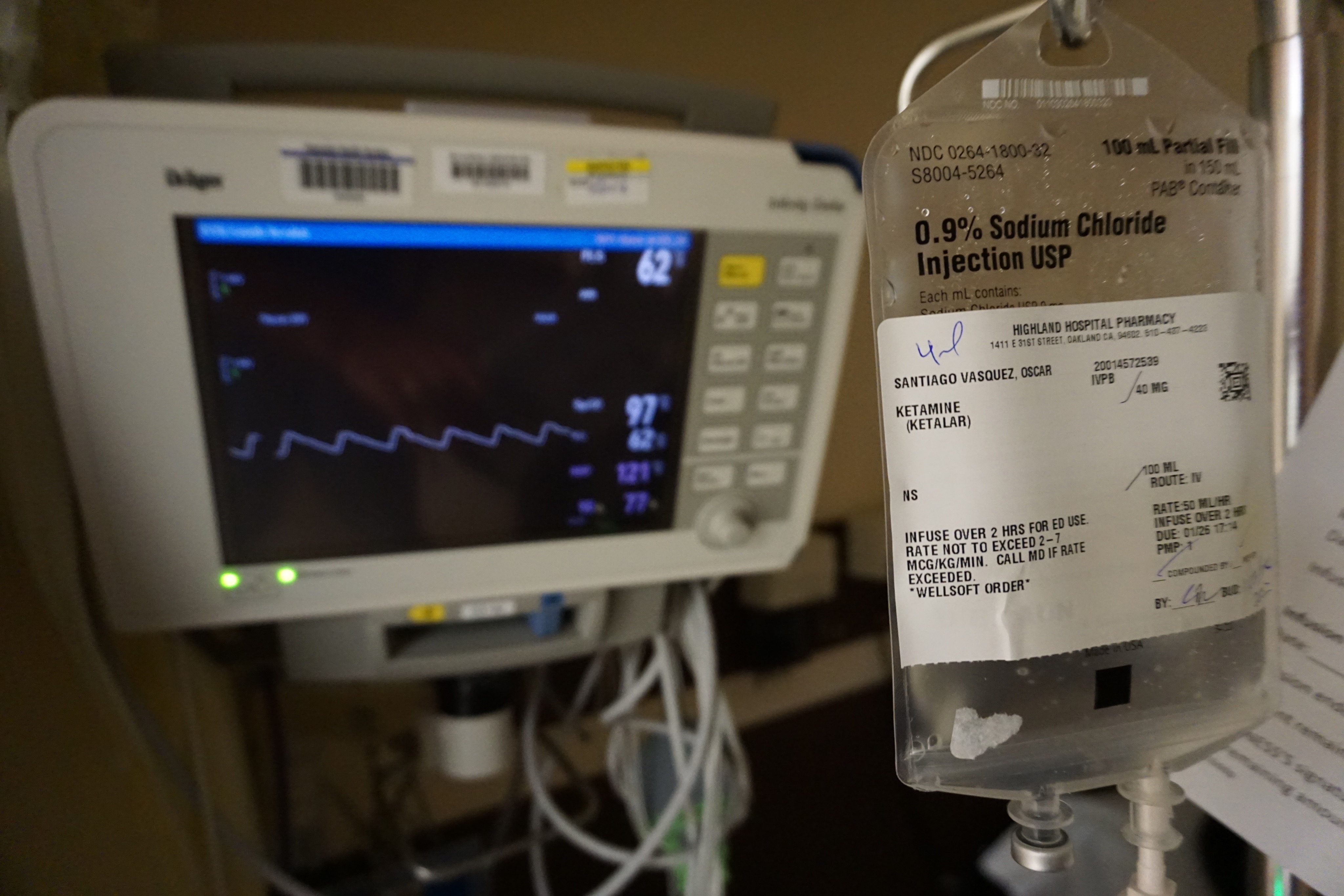 How to use ketamine
Total of 0.5 mg / kg is a good target for lasting effects
40mg IV over an hour
20mg IV over 15-20 x 2 

The slower the infusion the lower the risk of fear and confusion.

Motivational interviewing promotes placebo and enjoyment
Nerve Block for Rib Fracture
Regional Anesthesia
Hip and Femoral fractures
Rib Fractures
Shoulder dislocation
Many others
Opioid Assisted Bup Induction
How about starting BUP?
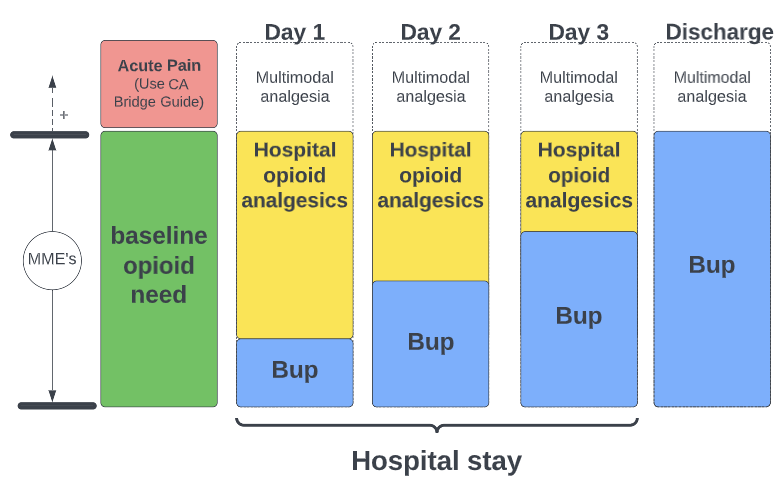 Opioids continued and even increased
Bup ramp over 2-5 days
Begin at ≤ 1mg SL
AGONIST: morphine ER 60mg Q 6 ATC; Hydromorphone 8mg PO PRNBUP: Day 1  0.5mg SL Q 3H Day 2 1mg Q 3H Day 3 Sublocade
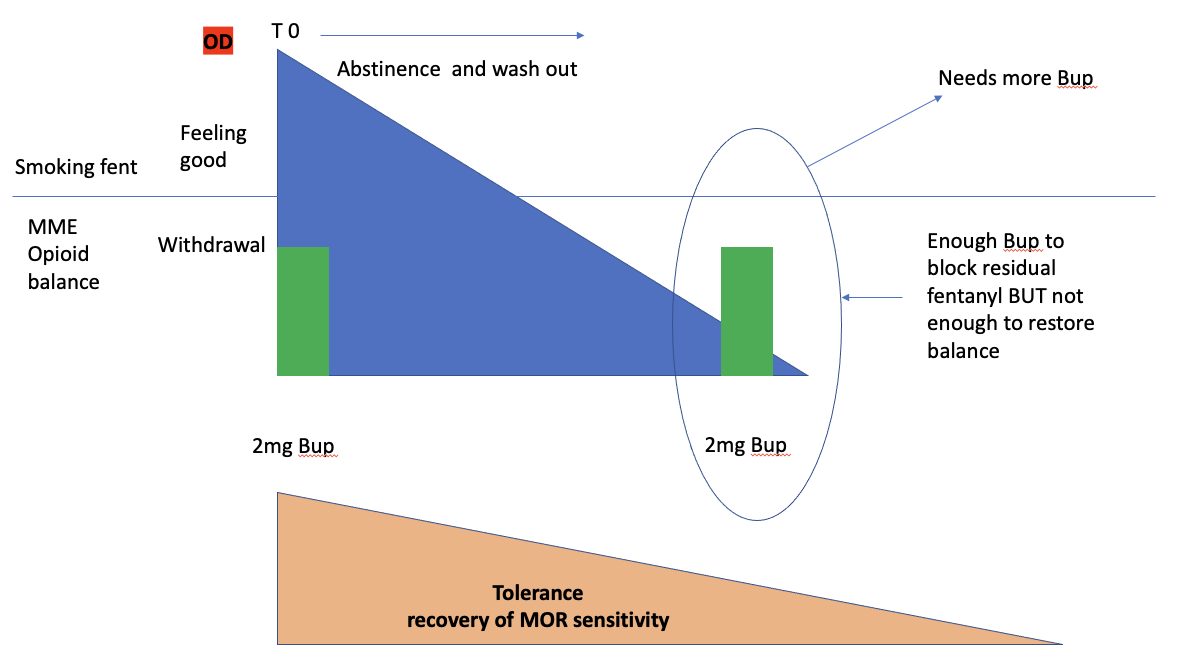 Sickle Cell Crisis on Bup
Case 2
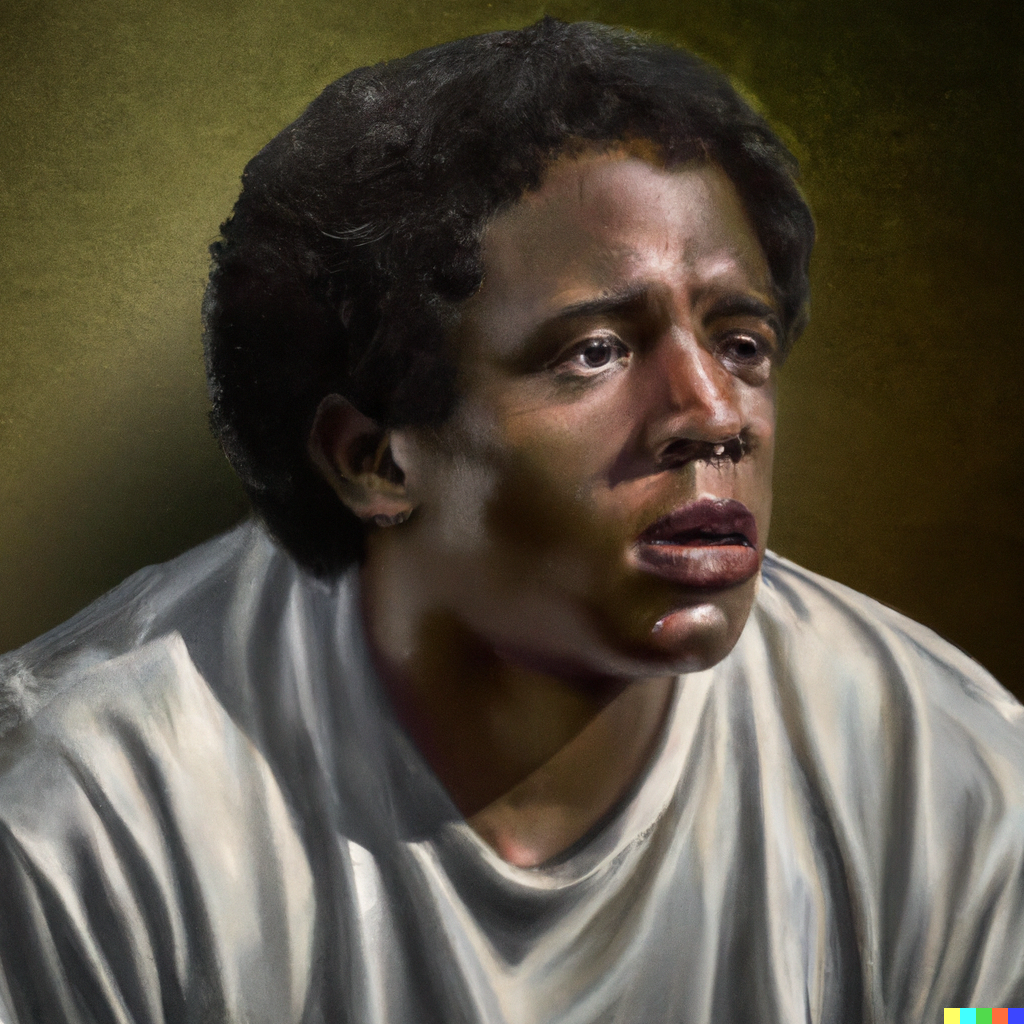 SSD
Heroin use
On Bup 24mg/day x 6 months
Presents with typical back and leg pain
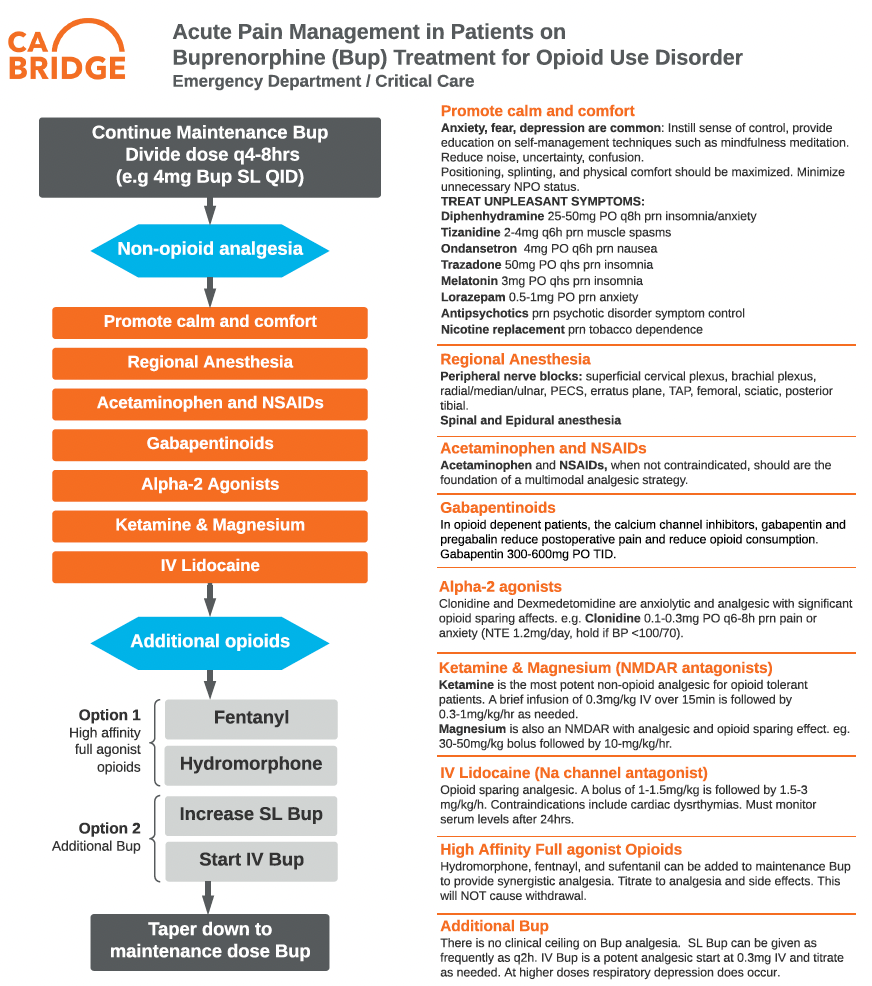 Sickle Cell Crisis on Bup
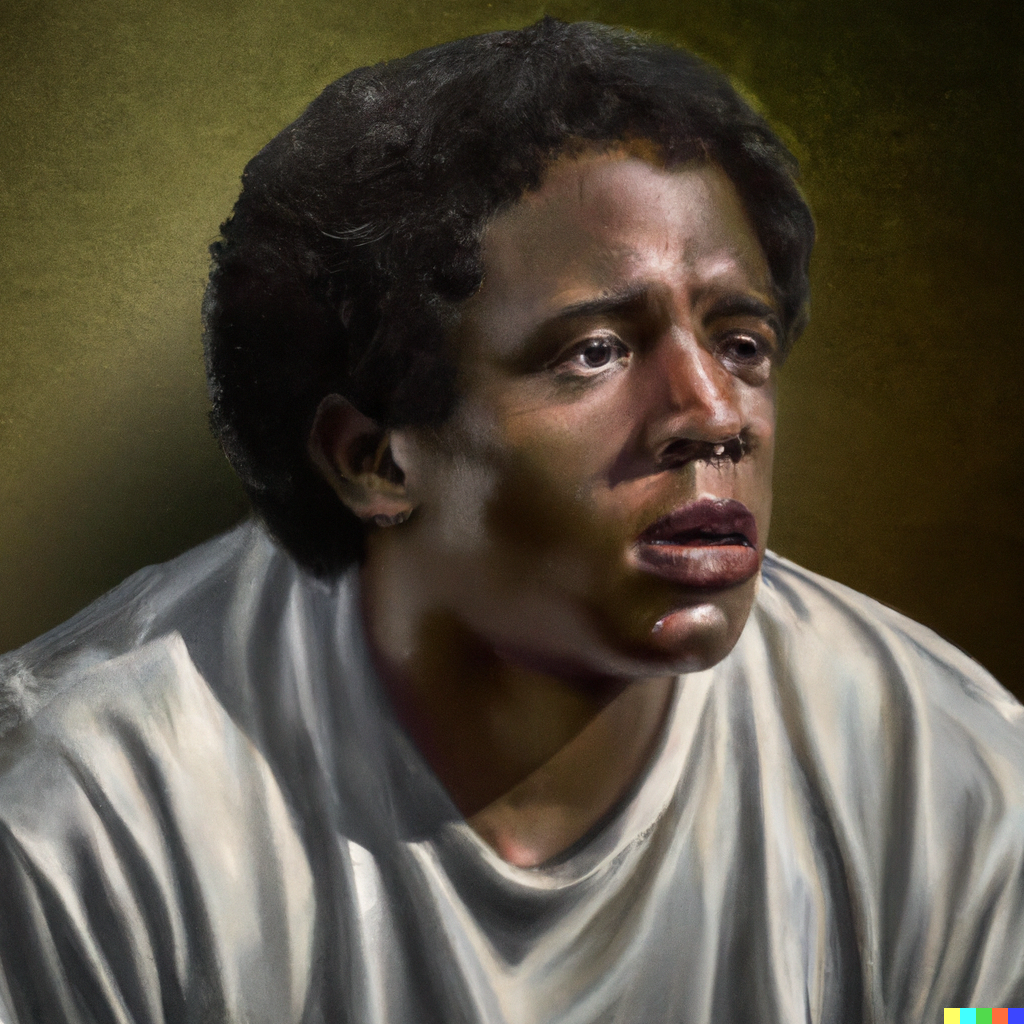 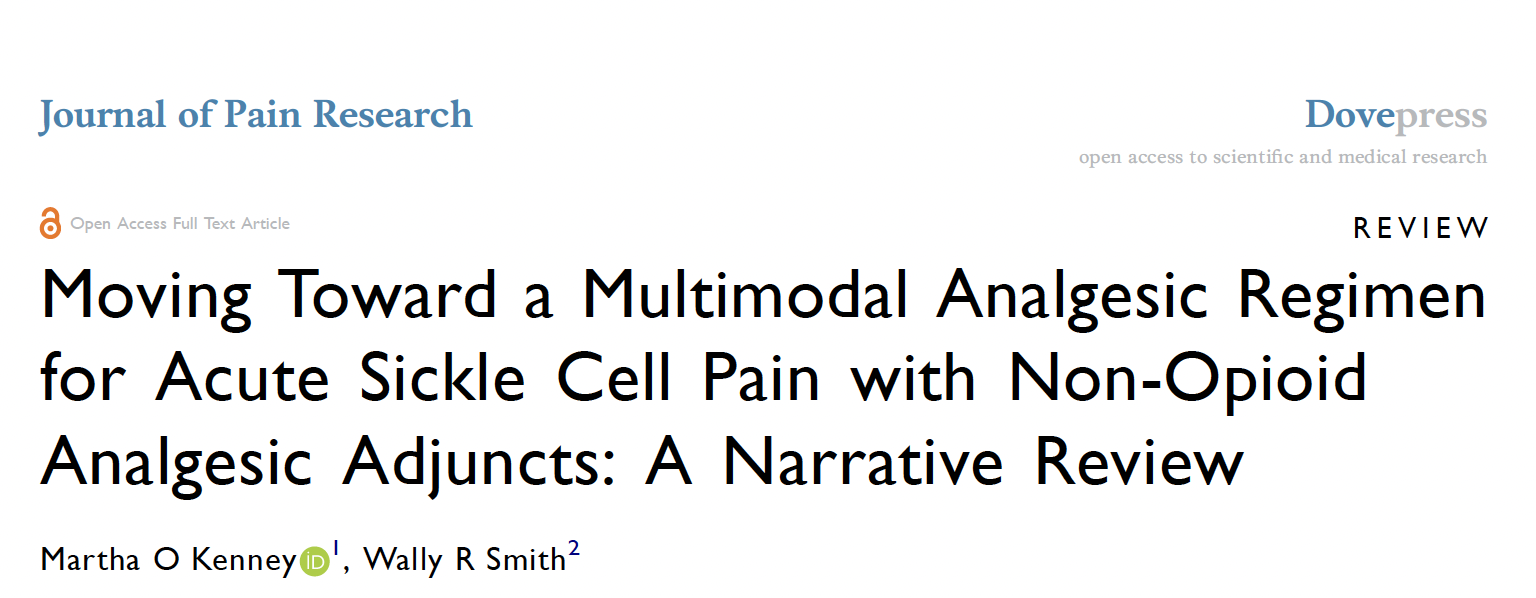 AcetaminophenNSAIDsIV LidocaineGabapentin KETAMINE
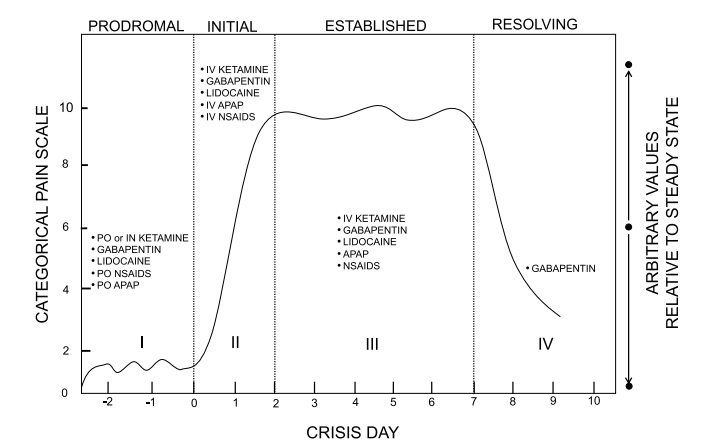 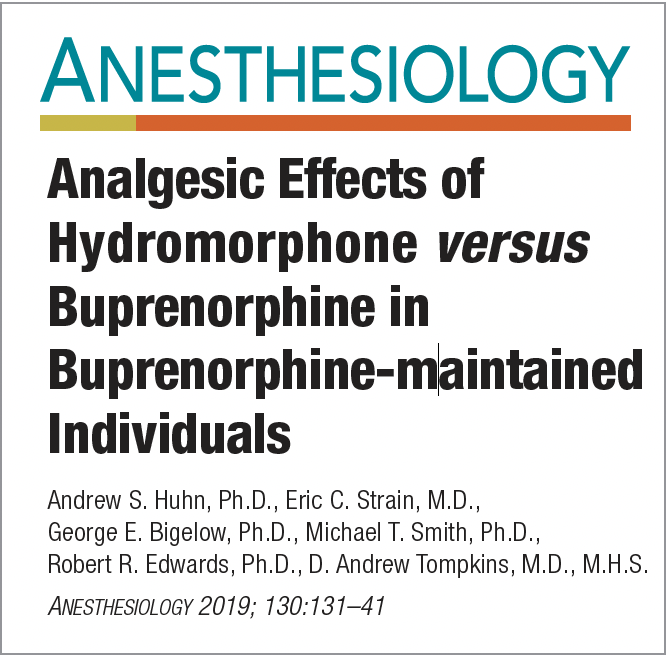 Maintained on 16mg / day Bup
At trough (17hrs) since last dose
16-32 IV Bup or hydromorphone needed for strong analgesic response
Sickle Cell Crisis on Bup
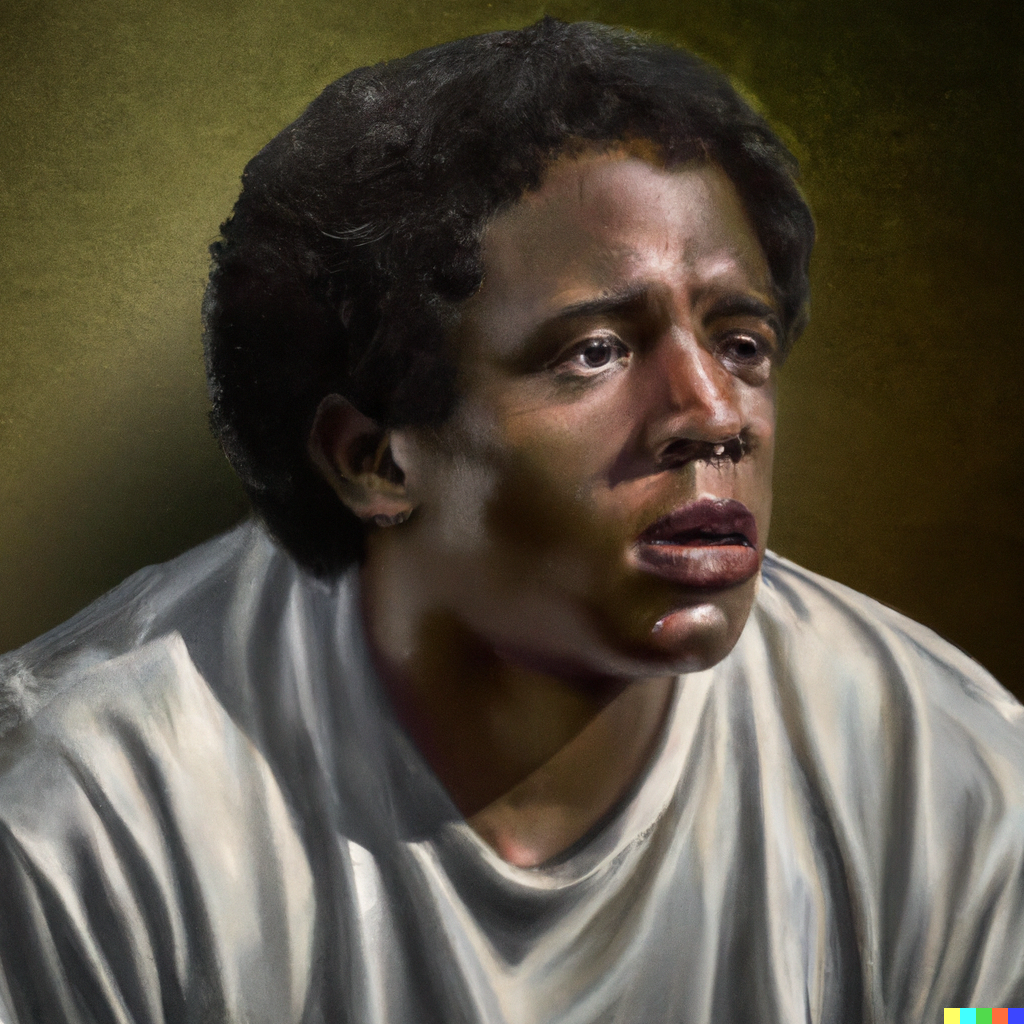 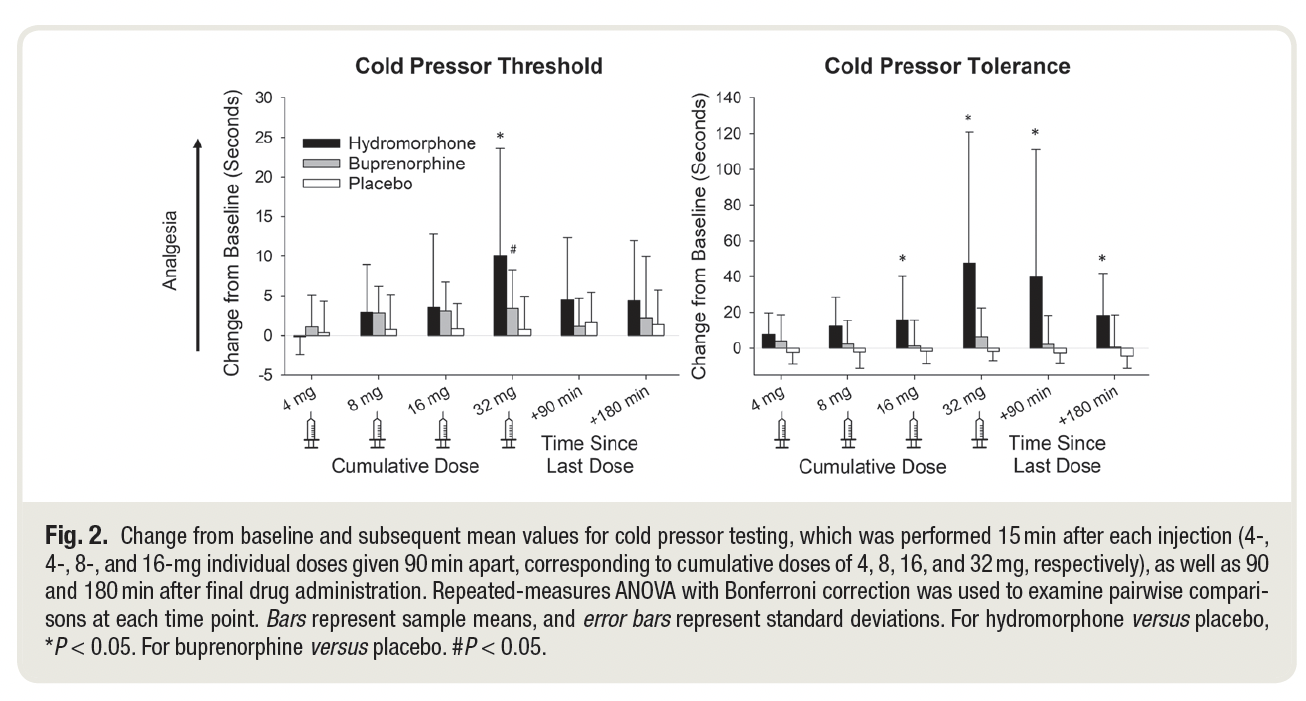 Final Takeaways/Summary
Emergency Department treatment of pain and oud is a fantastic opportunity to help patients with OUD 
Buprenorphine can be initiated or continued in nearly all cases
Exotic treatments like IV ketamine are common and easily administered in the ED
ER clinicians love supportive partners!
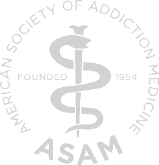 [Speaker Notes: Take this time at the end of your presentation to review key takeaways and information that audiences should remember in the future.  If practical, apply this to clinical practice.]
References
O’Neill, A., & Lirk, P. (2022). Multimodal Analgesia. Anesthesiology Clinics, 40(3), 455-468.
Kenney, M. O., & Smith, W. R. (2022). Moving toward a multimodal analgesic regimen for acute sickle cell pain with non-opioid analgesic adjuncts: a narrative review. Journal of Pain Research, 879-894.
Hailozian, C., Luftig, J., Liang, A., Outhay, M., Ullal, M., Anderson, E. S., ... & Herring, A. A. (2022). Synergistic effect of ketamine and buprenorphine observed in the treatment of buprenorphine precipitated opioid withdrawal in a patient with fentanyl use. Journal of Addiction Medicine.
Greenwald, M. K., Herring, A. A., Perrone, J., Nelson, L. S., & Azar, P. (2022). A neuropharmacological model to explain buprenorphine induction challenges. Annals of Emergency Medicine.
https://cabridge.org/
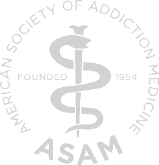 [Speaker Notes: ASAM requests the APA citation format
Link: https://owl.purdue.edu/owl/research_and_citation/apa_style/apa_formatting_and_style_guide/general_format.html]